مَركَزُ التَّربِيّةِ الدّينِيّةرُهبانِيّةُ القَلبَينِ الأَقدَسَين
يُقَدِّم
يَسوع 
نورُ الأمّم
"تَقدِمةُ يَسوع إلى الهَيكَل" 
(للصِّغار)
يَدخلُ الأطفالُ وَهُم يُرَنِّمون "يا يَسوع رَبّنا"

- وَيَحمِلونَ شُموعًا مُغَلَّفَةً بِأَسمائهم (تُحَضّرُ مُسبَقًا)  يَضعونَها قربَ المَذبَح
الدُّخول
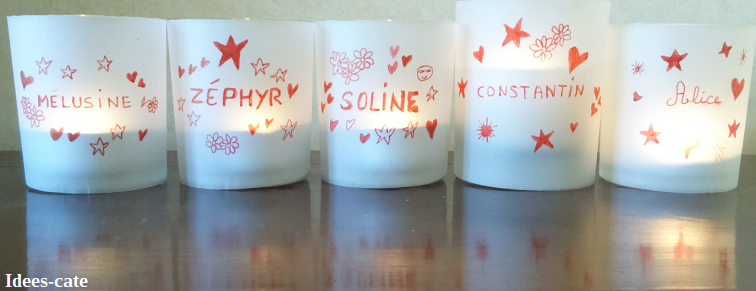 بَعدَ الجُلوس، يتَقَدّمُ الأَطفالُ 
ويُلصقون على لوحَةٍ ُصُورًا تعبّرُ عَن النّورِ أتوا بها من المنزلِ على أن يَبقى الوَسطُ فارغًا
تَحضيرُ اللَّوحة
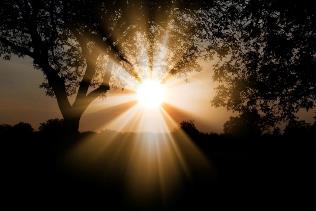 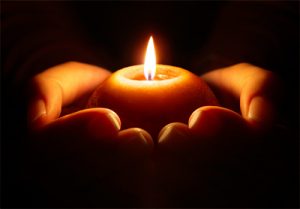 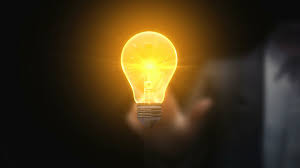 حِوارُ الكاهِن معَ الأطفال
من أَينَ يَأتي الضَّوءُ أو النّور؟ 
ما الأضواءُ أو الأَنوارُ الّتي تَعرِفونَها؟ 
ما هوَ الضّوءُ أو النّور؟
 ما هُوَ شُعورُكم عِندَما تَقتَربونَ مِنه؟
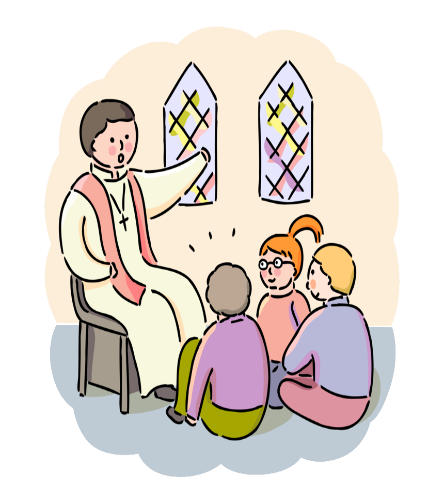 نورُ الشَّمعةِ (يُساعدُنا عَلى الصَّلاة)
نورُ النّار (يُدفِئُنا وَيُنيرُنا).
- ضَوءُ الشَّمسِ (يُنَمّي النّباتات وَيُدفِئُنا)
نورُ الشّارعِ وَالبُيوتِ (يُنيرُنا وَيُطَمئِنُنا)
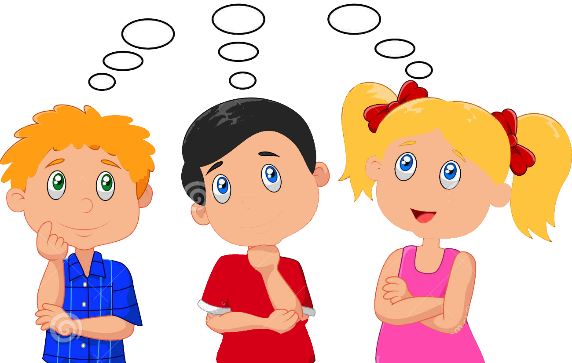 حِوارُ الكاهِن مَع الأطفال
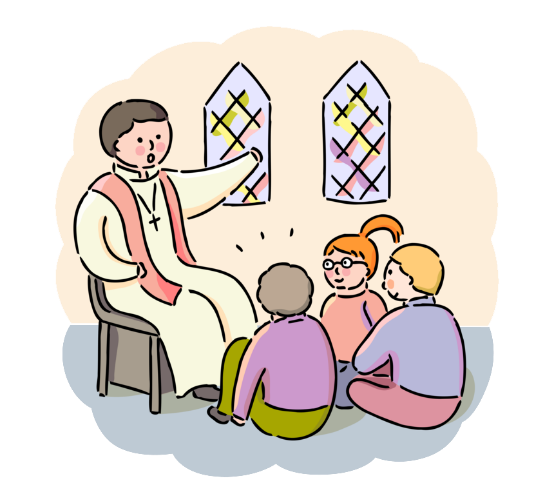 الكَنيسَةُ اليَومَ مَليئَة بِالأنوار! مَن الّذي تُريدُ كُلّ هَذهِ الأَضواء أن تُخبِرَنا عَنه؟
بَعدَ أَربَعينَ يَومًا
 من وِلادَةِ يَسوع، ذَهبَ والداه يوسُف ومَريم، كَما تُملي التَّقاليد، لِتَقديمِ يَسوعَ إلى الهَيكل. هُناكَ سَيُقابلانِ سِمعان. دَعونا نَستَمعُ إلى ما يُخبرُنا بهِ الكِتابُ المُقَدّس...
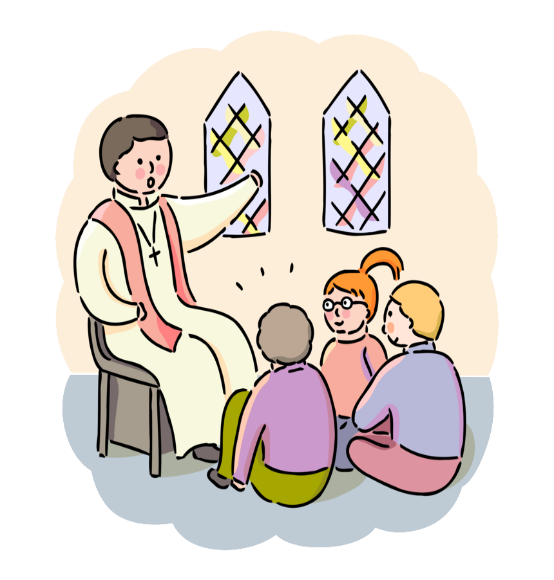 صَعِد مريم ويوسف  إِلَى أُورُشَلِيمَ لِيُقَدِّما يسوع لِلرَّبِّ
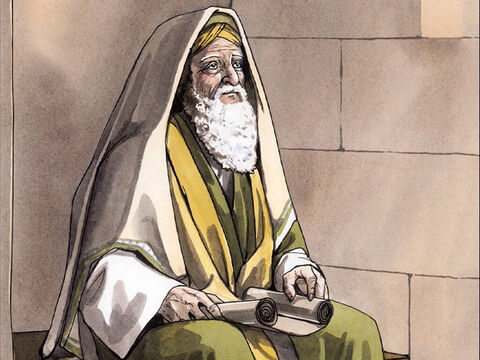 وَكَانَ في أورَشليم رَجلٌ تقيٌ اسمهُ سِمعان أوحى إليهِ الرُّوحُ الْقُدُسُ بِأَنَّه سيَرَى
 مسيحَ
الرَّبِّ
وَكَانَ فِي أُورُشَلِيمَ رَجُلٌ اسْمُهُ سِمْعَانُ، وَهُوَ رَجُلٌ بَارٌّ تَقِيٌّ يَنْتَظِرُ الْعَزَاءَ لإِسْرَائِيلَ وَكَانَ الرُّوحُ الْقُدُسُ عَلَيْهِ
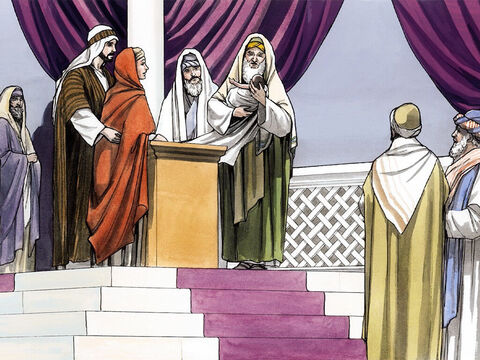 فَلَمَّا 
أَحْضَرَ الأَبَوَانِ الطِّفْلَ يَسُوعَ لِيُقَدِّمَاه،  حَمَلَهُ عَلَى ذِرَاعَيْهِ  وَبَارَكَ اللهَ
 وقال:
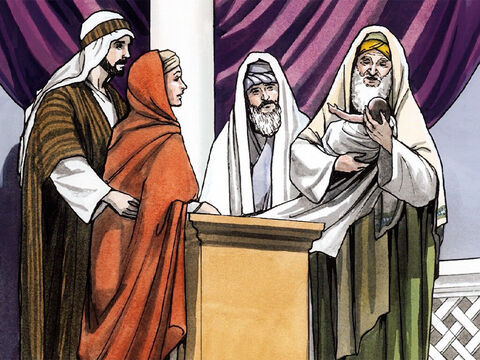 «أَيُّهَا السَّيِّدُ، الآنَ تُطْلِقُ عَبْدَكَ بِسَلامٍ فَإِنَّ عَيْنَيَّ قَدْ أَبْصَرَتَا خَلاصَكَ نُورَ هِدَايَةٍ لِلأُمَمِ»
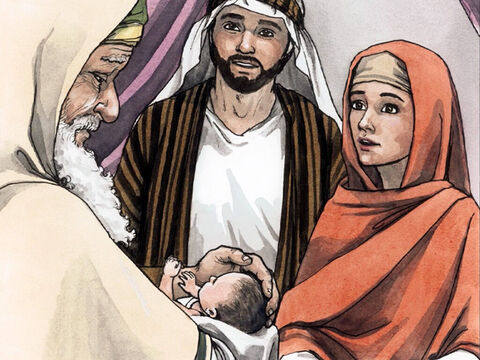 وَكَانَ أَبُوهُ وَأُمُّهُ يَتَعَجَّبَانِ مِنْ هَذَا الْكَلامِ الَّذِي قِيلَ فِيهِ.
يَتقدَّمُ طِفلٌ بِرفقَةِ مُعَلّمِ التّعليمِ وَيلصقُ رَسمَ تَقدمَة يَسوع في مُنتصَفِ اللّوحَة.
إِكمالُ  اللّوحَة
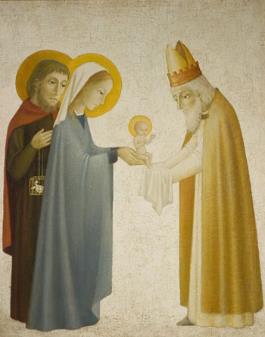 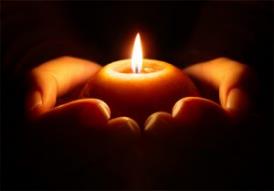 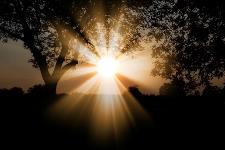 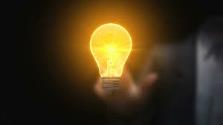 عِندَما دَخَلْنا الكَنيسَةَ في وَقتٍ سابِق، أضيئَتْ وُجوهُنا لأنّ لهيبَ الشُّموعِ انعكَسَ عَلَيها... 
وَيَسوعُ "نور الأمم".
هو َأيضًا يَستَطيعُ أن يَعكسَ نورَهُ على وُجوهِنا!
لِنُصَلِّ لهُ هذهِ الصّلاة!
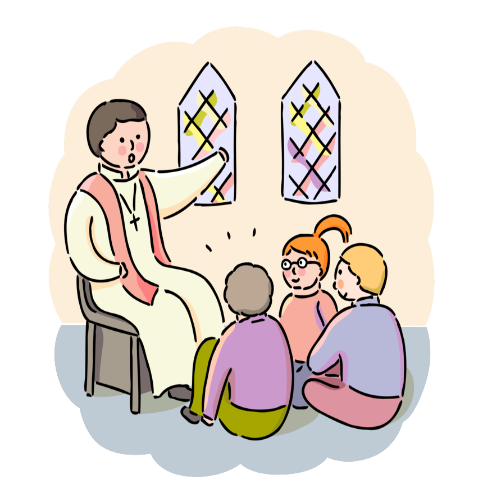 شُكرًا  لَكَ يا رَبّ، لأَنَّكَ أَرسَلْتَ لَنا 
يَسوعَ نورًا لِحَياتِنا.
يا رَبّ، ساعِدْنا عَلى التَّرحيبِ بِنورِكَ كُلَّ يَوم!
يا رَبّ لَقَد أَعطَيْتَنا يَسوعَ "نور العالَم".
أَرسِلْنا 
بِدَورِنا،لِنُصبحَ نورًا لِلآخَرين.
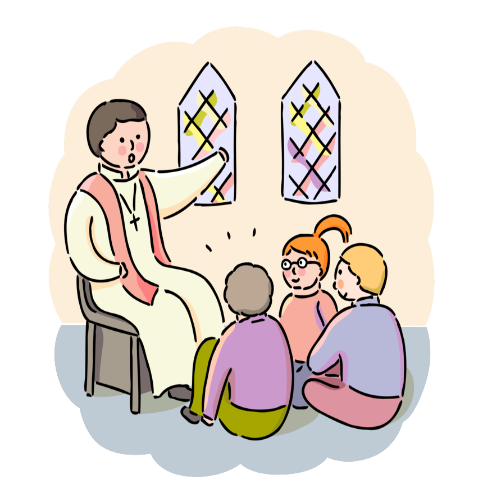